STEAM and Social Studies in Elementary Classrooms
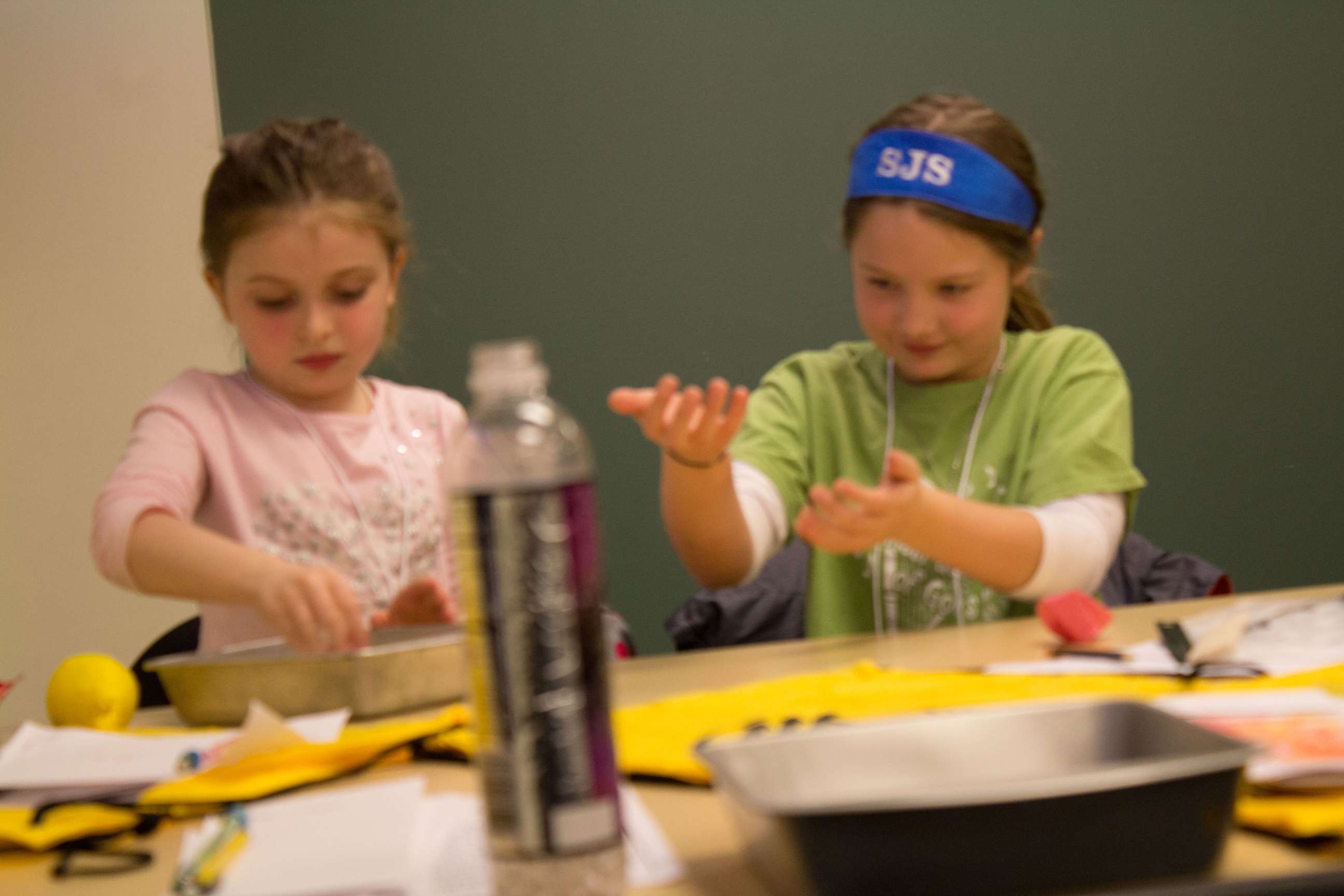 Kimberly Code, PhD
Northern Kentucky University
codek@nku.edu
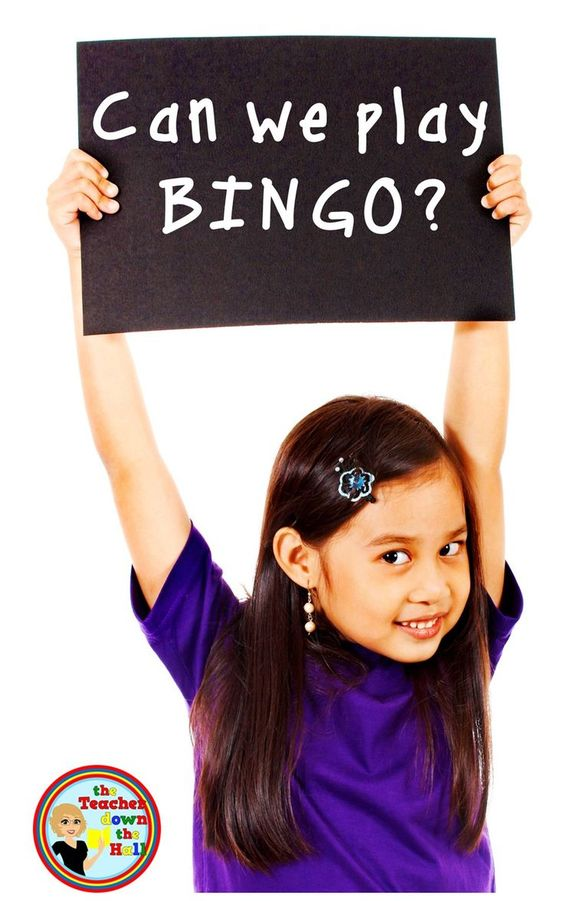 Multiple Intelligences BINGO
Find someone in the room who can answer each of the questions on your BINGO card.
Have each of them sign the card in the box with the question they answered.

Cover all – Must get autographs in each box

Curricular Connections
Using Primary Sources
Engage Students with Primary Sources
Who created this source?
When was it created?
Where does your eye go first?
What do you see that you didn’t expect?
What powerful words and ideas are expressed?
What feelings and thoughts does the primary source trigger in you?
What questions does it raise?
Promote Student Inquiry
What was happening during this time?
What was the purpose in creating this source?
What does the creator do to get his/her point across?
What was the audience?
What biases or stereotypes do you see?
What questions does this source raise for you?
Comparing My Life with Children 100 Years Ago
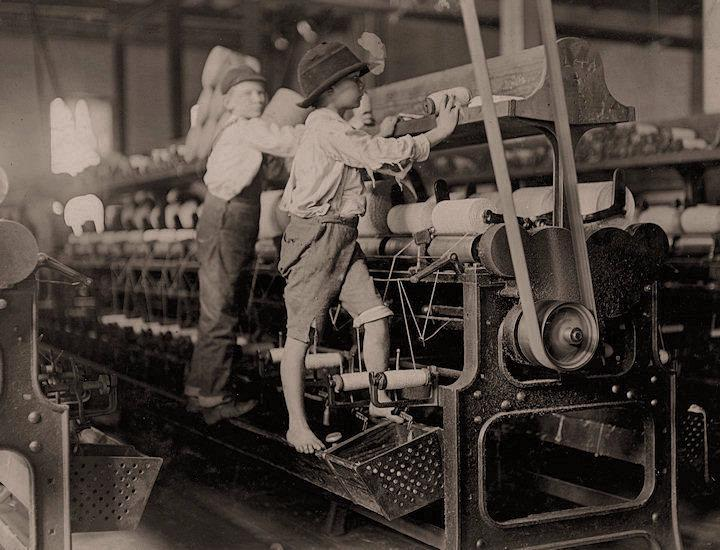 Freedom on the Menu
Woolworth’s Lunch Counter
Think of something you’re not allowed to do.
Why can’t you do it?
Who keeps you from doing it?
What could you do to convince someone to let you do it?

Reading Helpers
Look for new vocabulary
Guess what comes next
How does _____ feel?
Looking for more facts

Readers’ Theater
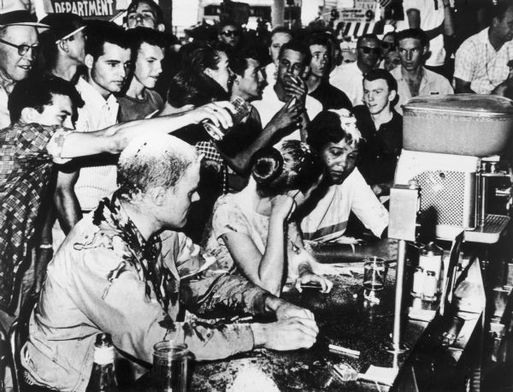 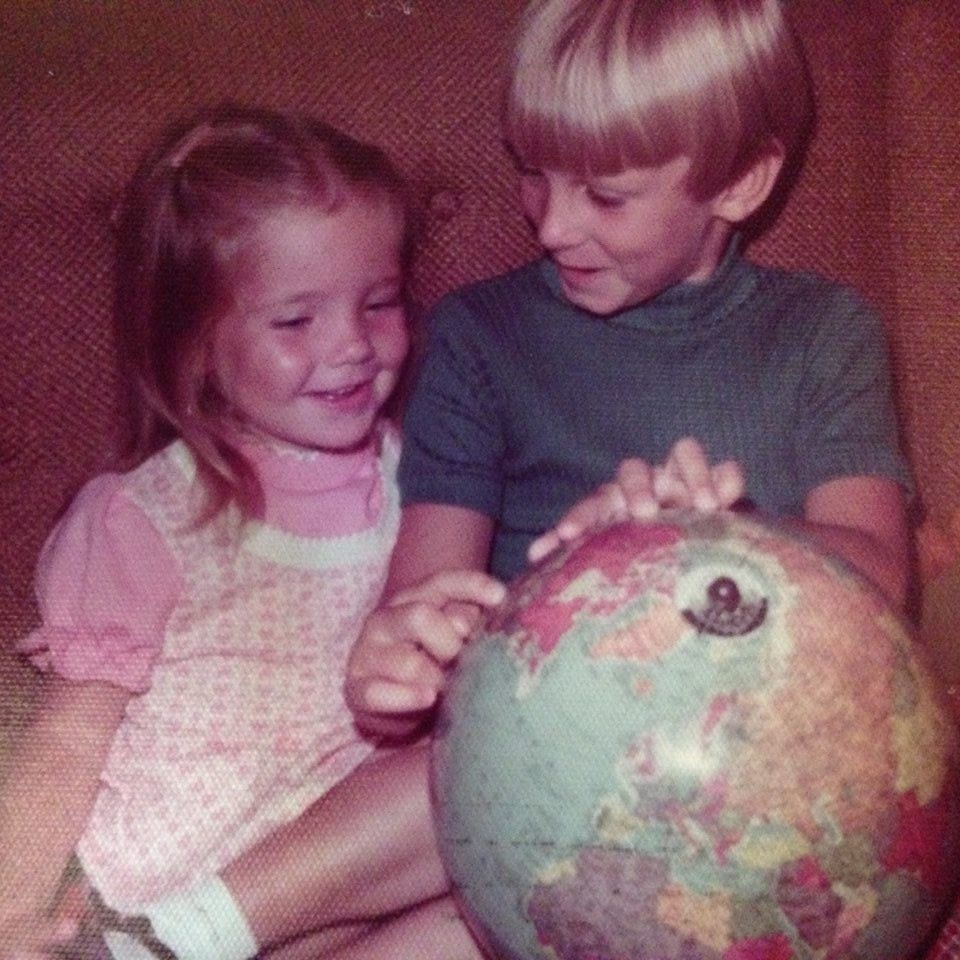 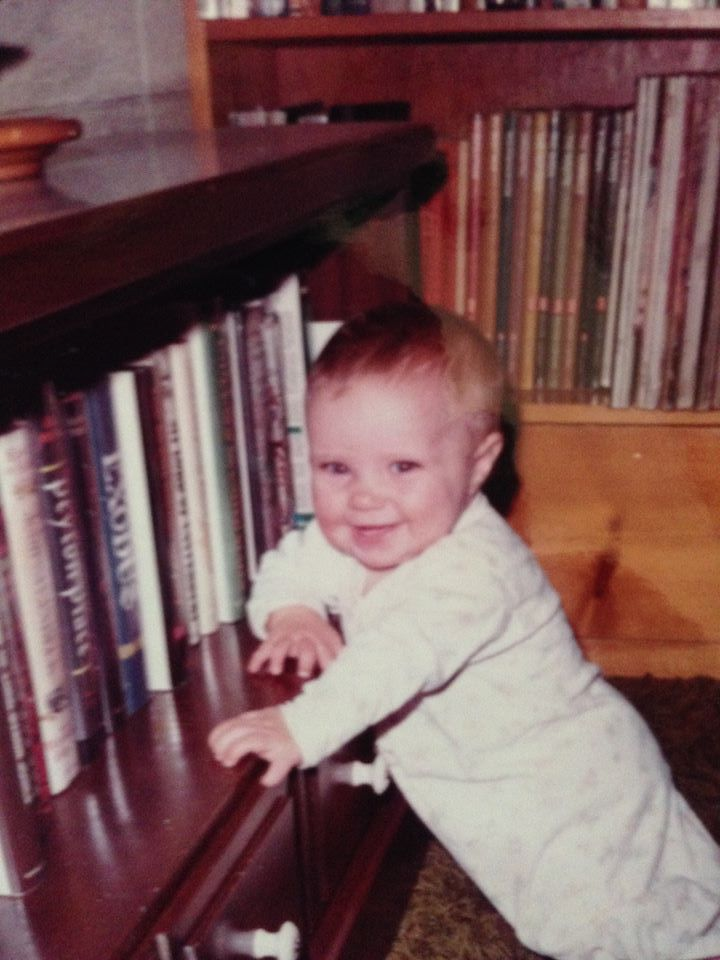 Your Historical RecorD
What kind of historical records do you leave behind in your daily life?
Think about all the activities you were involved in during the past 24 hours.  List as many of these activities as you can remember…….
Did you create any records of your activities? – diary, notes to yourself, letter or email to friend or relative
Would traces of your activities appear in records someone else created? – diary, notes, calendar entry, letter or email
Would traces of your activities appear in school records?
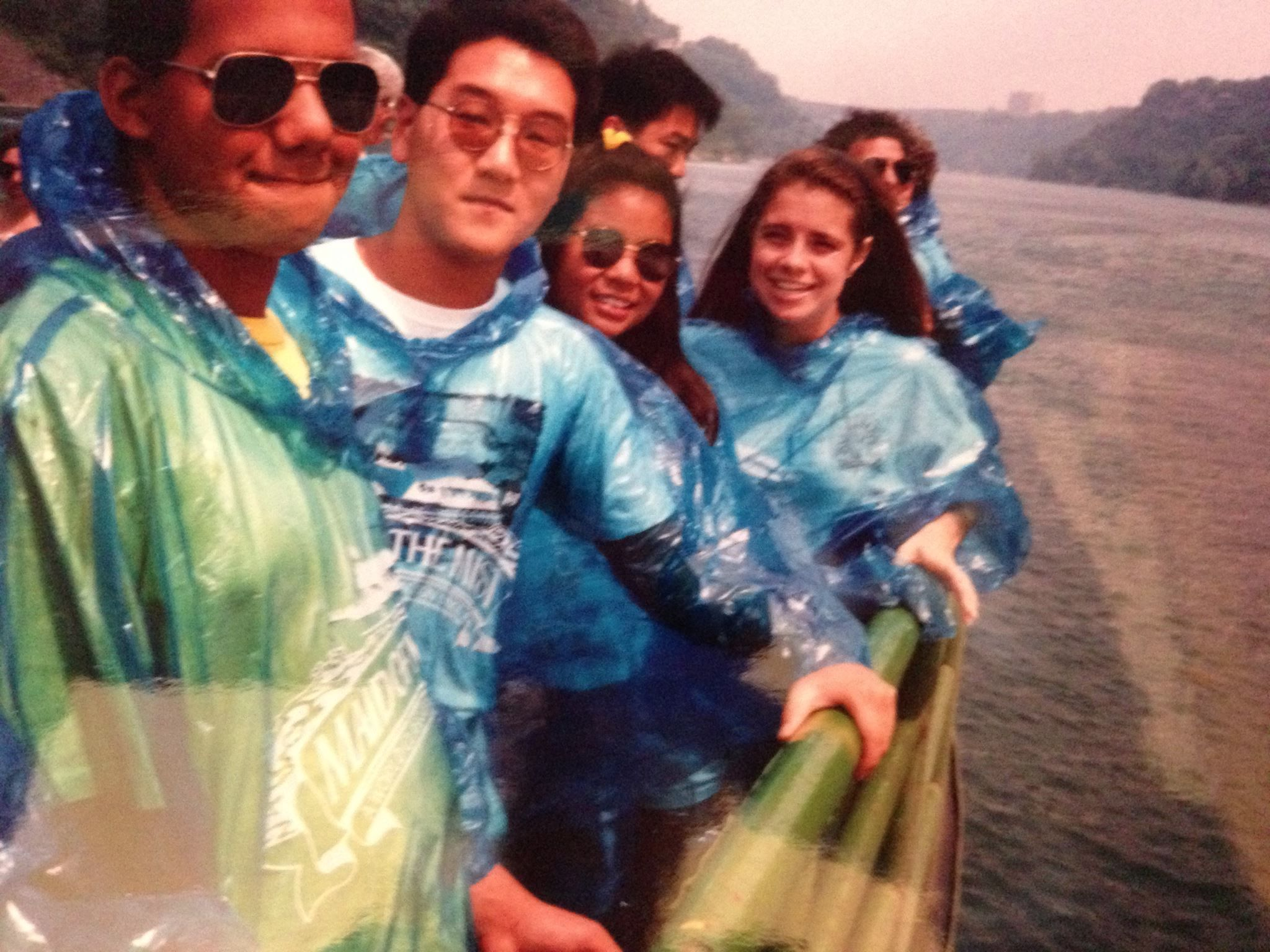 Your Historical RecorDS
Did you write a check or use a charge card?
Would anyone be able to offer testimony (oral history) about your activities (who and why)?
What’s in your trash?
Which of your daily activities were most likely to leave trace evidence behind?
If future archaeologists had the materials mentioned, what could they infer or conclude about your life?
What could they conclude about your family, community, region or nation?
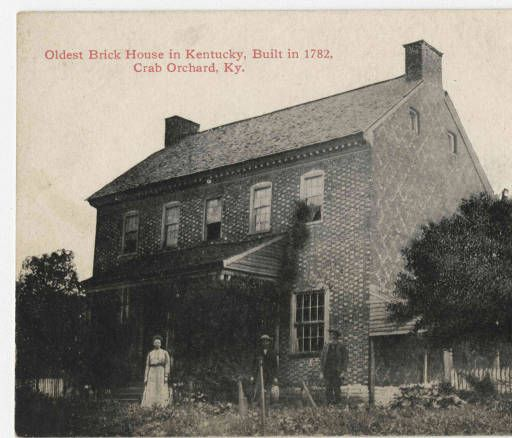 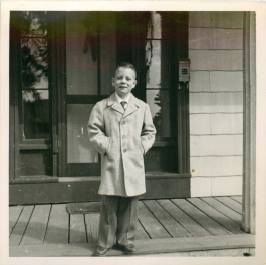 Your Historical Record - Assignment
Choose one primary source document that you have with you today.  

Who is the author of this item?
What is the place and time of this item?
What prior knowledge do you have about the item?
Who is the audience for this item?
Why was this item developed?
What is the main idea of this item?
What is the item’s significance?
Rationale for Using Primary Sources
LeARNING Through Primary Sources
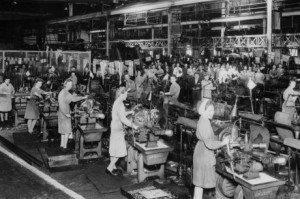 Jackdaw
Teaching with Primary Sources/Library of Congress
Kentucky Resources
Student Discovery Sets
Baseball Across a Divided Society
American Memory
EDSITEment!
DocsTeach
The Gilder Lehrman Institute of American History
Teachinghistory.org
World History Matters
Our Documents
Letters of Note
Civil Rights Digital Library
Documenting the American South
Children and Youth in History
This I Believe
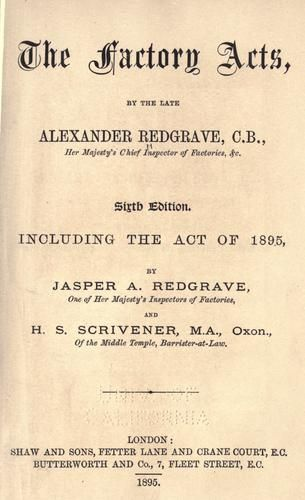 [Speaker Notes: http://www.socialstudiescentral.com/using-primary-sources/
http://www.socialstudiescentral.com/instructional-resources/primary-sources/
http://www.bbc.co.uk/ahistoryoftheworld/
http://www.socialstudiescentral.com/instructional-resources/
http://www.socialstudiescentral.com/reading-and-writing-in-the-social-studies/

https://historytech.files.wordpress.com/2015/11/evidence-based-terms.pdf  print this one
https://historytech.wordpress.com/2015/04/10/tip-of-the-week-the-problem-with-history-classes-the-civil-war-and-hexagons/
http://www.learningspy.co.uk/english-gcse/hexagonal-learning/

http://writingprompts.tumblr.com/post/30655462866/writing-prompts-for-social-studies-history
https://www.teachervision.com/lesson-planning/graphic-organizer]
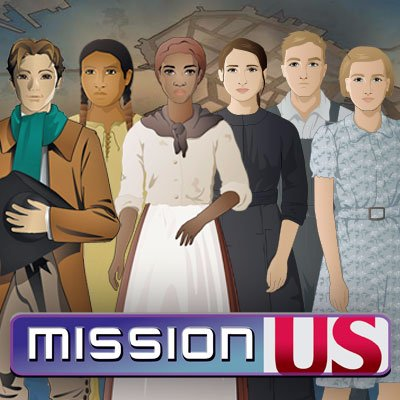 Mission US
[Speaker Notes: http://www.socialstudiescentral.com/instructional-resources/video-games-sims/]
What are the historical priorities for your grade level and how might you teach about them in a meaningful way?
Stopping to Think
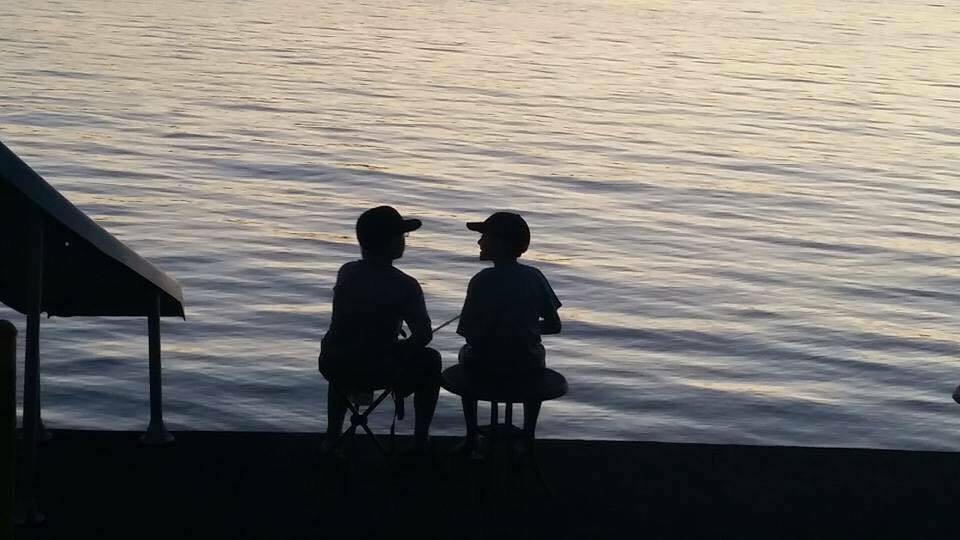 Where I’m From Writing Activity
“If you don’t know where you’re from, you’ll have a hard time saying where you’re going”
Wendell Berry
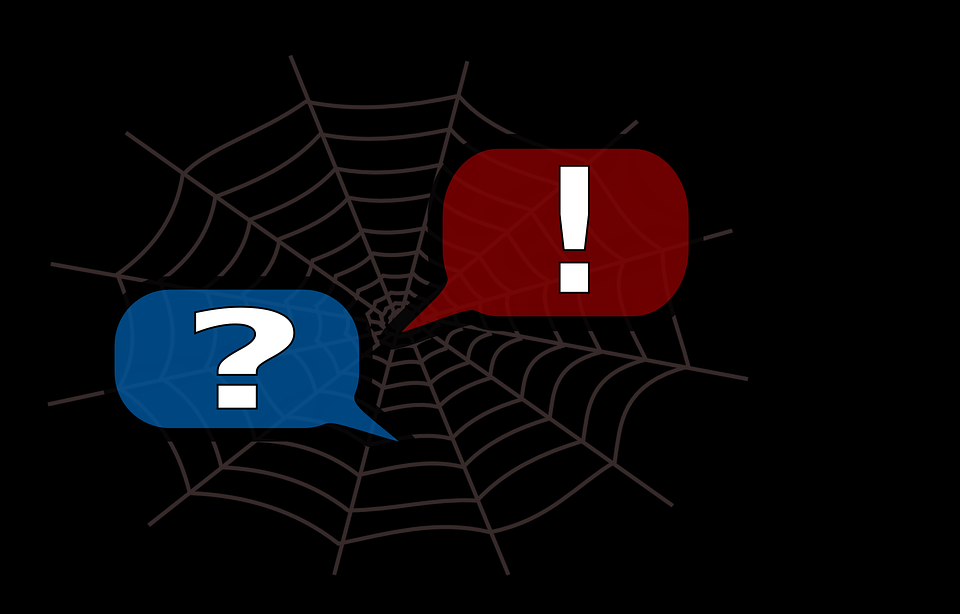 Discussion Web
Examining Year-Round Schooling
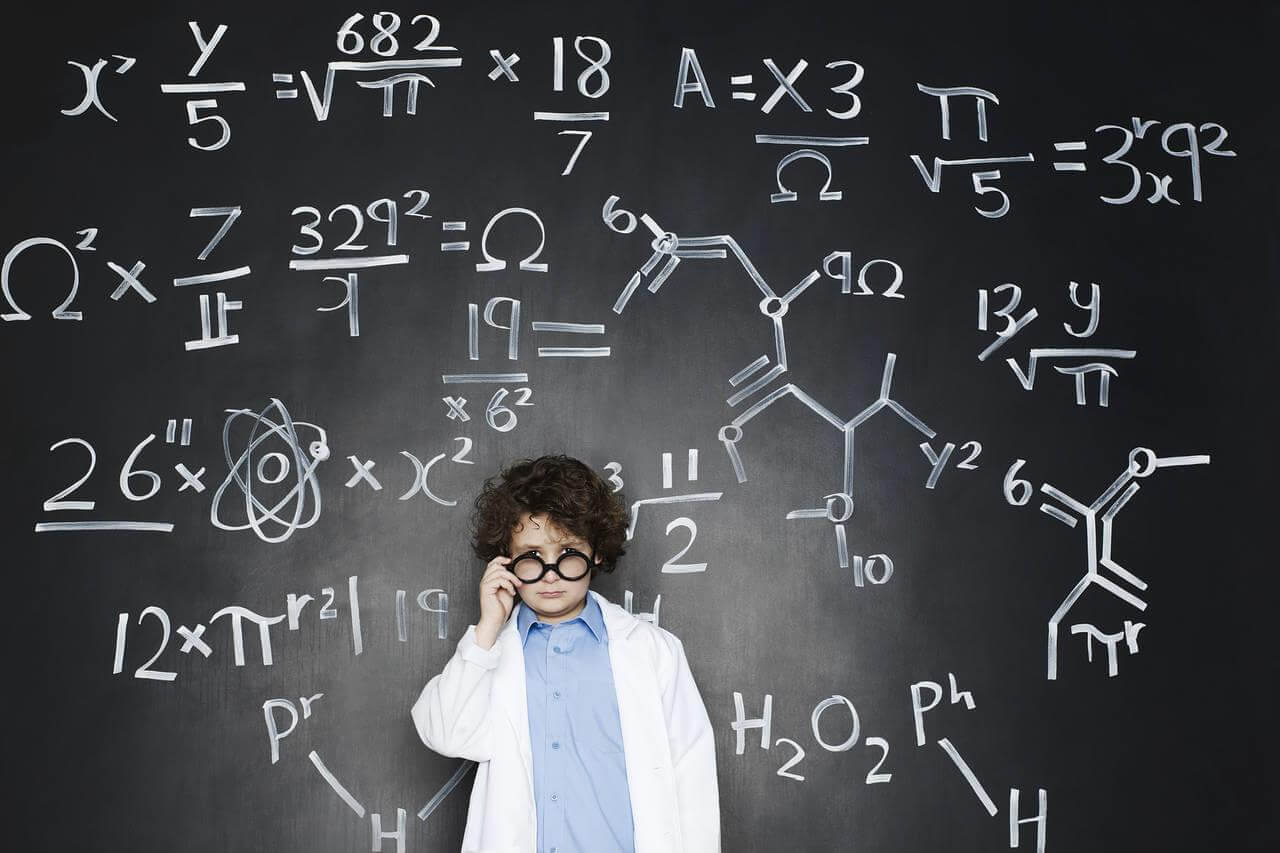 Double-Up, Double-Down
An Economics IQ Quiz
Economics IQ
Most millionaires are college graduates.
Most millionaires work fewer than 40 hours a week.
More than half of all millionaires never received money from a trust fund or estate.
More millionaires have American Express Gold Cards than Sears Cards.
More millionaires drive Fords than Cadillacs.
From:  Financial Fitness for Life, NCEE
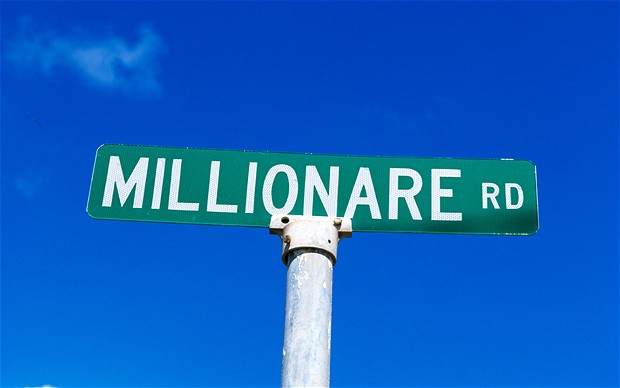 Economics IQ
Most millionaires work in glamorous jobs, such as sports, entertainment, or high tech.
Most millionaires work for big Fortune 500 companies.
Many poor people became millionaires by winning the lottery.
College graduates earn about 65% more than high school graduates earn.
If an average 18-year-old high school graduate spends as much as an average high school dropout until both are 67 years old, but the high school graduate invests the difference in his or her earnings at 8% annual interest, the high school graduate would have $5,500,000.
From:  Financial Fitness for Life, NCEE
Economics IQ
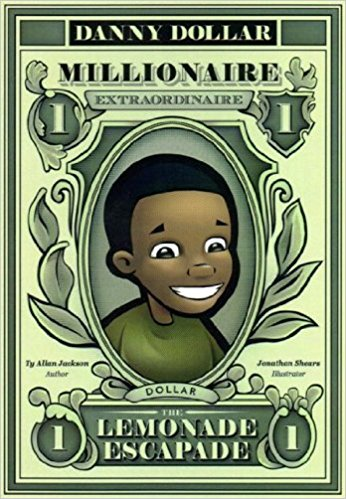 If you want to be a millionaire, avoid the risky stock market.
If you save $2000 a year from age 22 to age 65 at 8% annual interest, your savings will be over $700,000 at age 65.
From:  Financial Fitness for Life, NCEE
Economic Resources Are A Snap
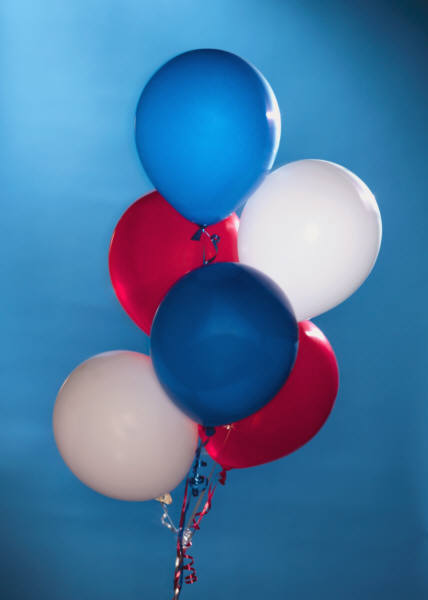 Productive resources
Natural resources
Capital resources
Human resources
Durable and non-durable goods
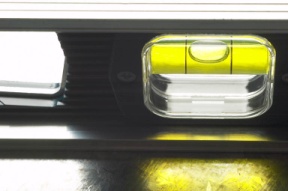 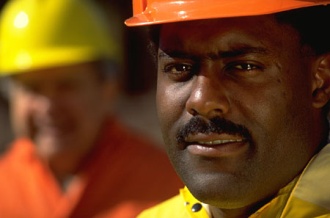 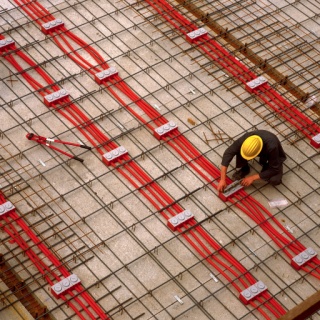 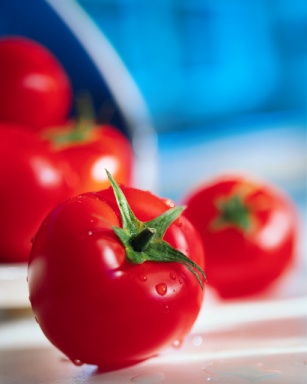 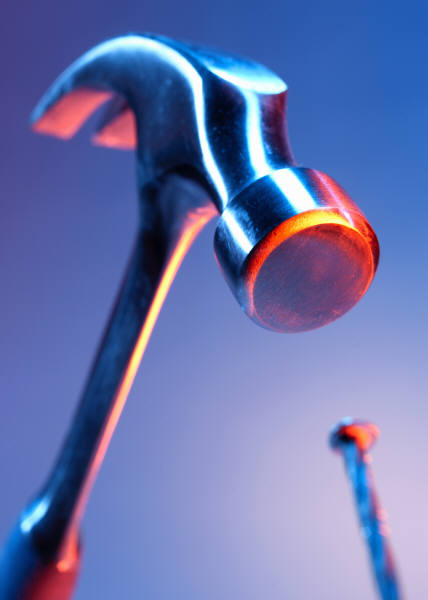 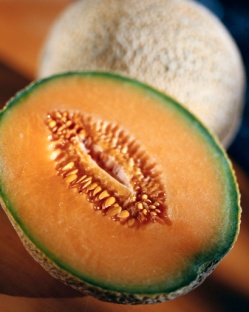 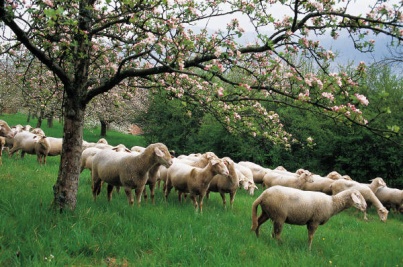 Teaching Scarcity
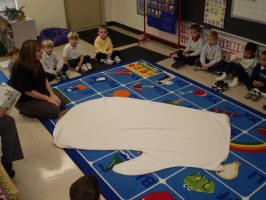 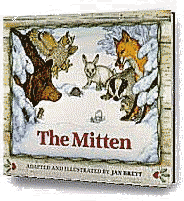 The Mitten, Jan Brett
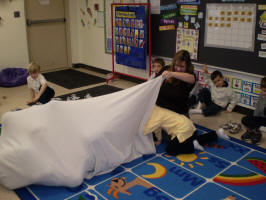 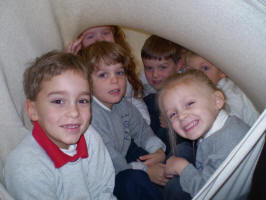 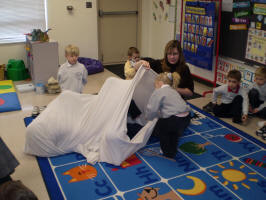 PACED Model—Cookie Testing
Cookie A
24 cookies in package
Package cost = $3.79
$0.16 per cookie
Cookie B
35 cookies in package
Package cost = $2.79
$0.08 per cookie
Cookie C
30 cookies in package
Package cost = $1.99
$0.07 per cookie
Cookie D
30
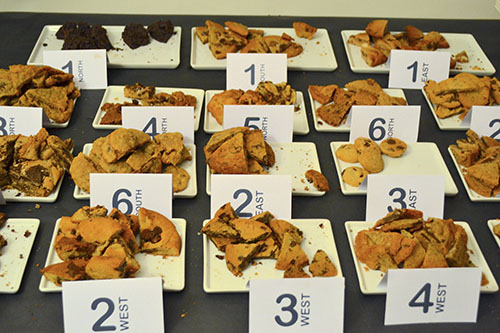 Interdependence Web
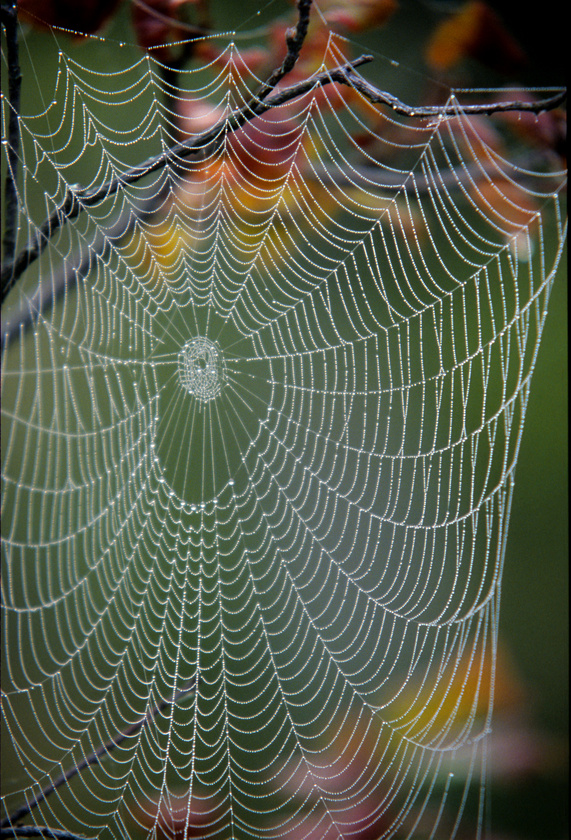 Playdoh Economics
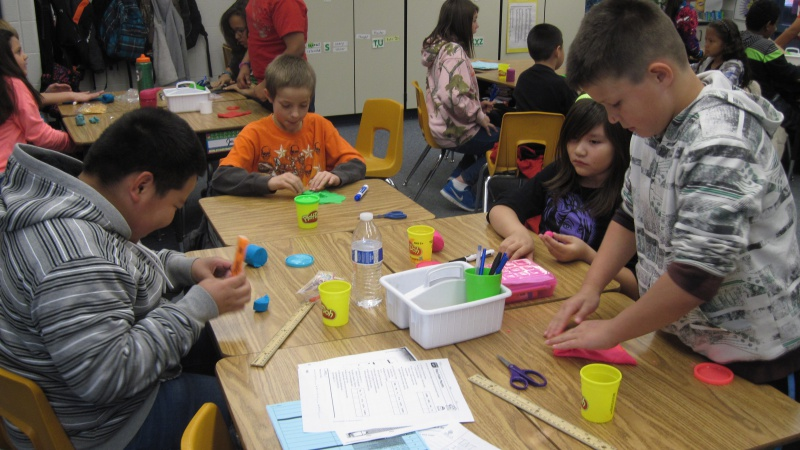 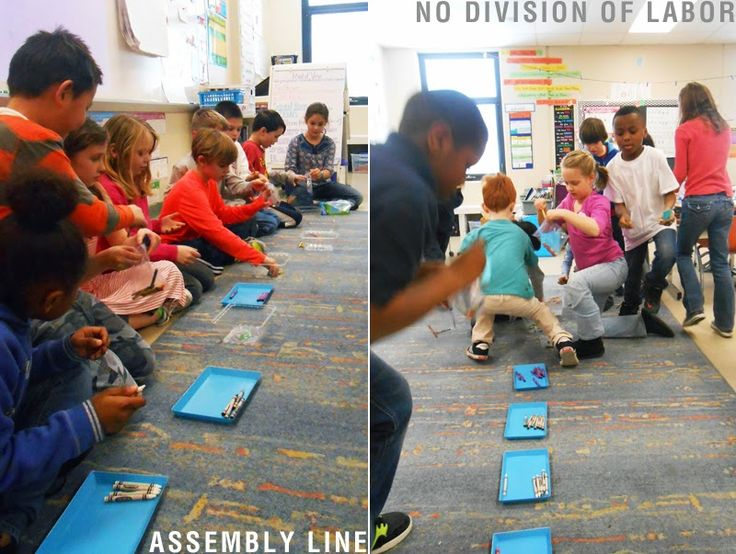 Hamburger Assembly Line
2 buns 2” in diameter
1 piece of hamburger 1 ½” in diameter
3 dabs of ketchup
3 dabs of mustard
2 pickles
16 sesame seeds on top of each bun (made with pencil)
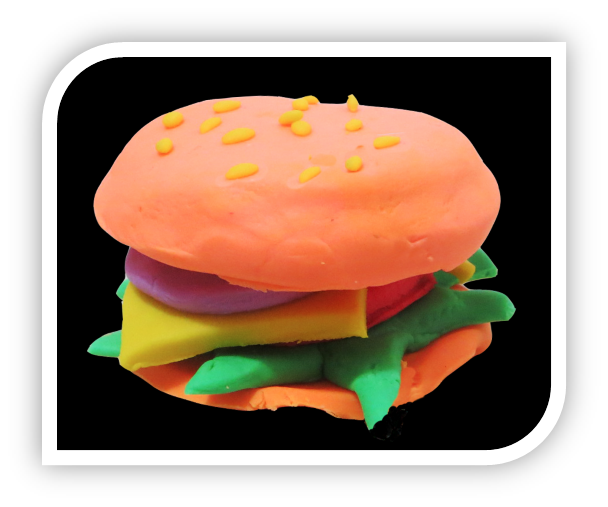 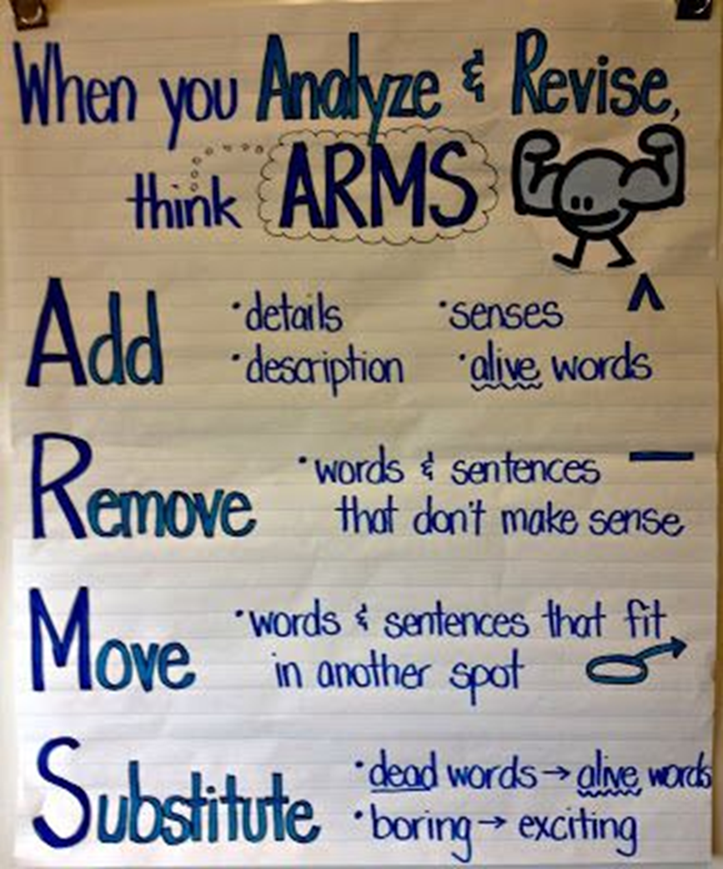 ARMS Writing Activity
Songs, Websites, and More
http://www.kidseconposters.com/
http://www.kidseconposters.com/activites-and-games/sing-a-longs/ 
http://wisepockets.umsl.edu/
http://econ.org/
http://abdullahalbahrani.com/econbeats/
http://econshark.com/ 

Song Analysis Activity
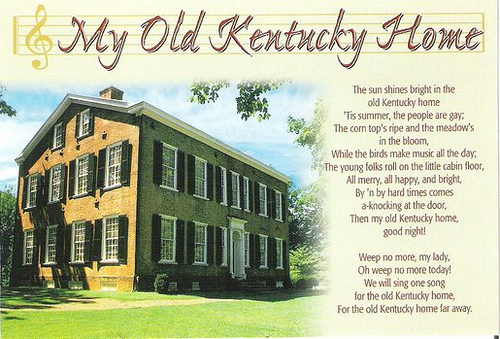 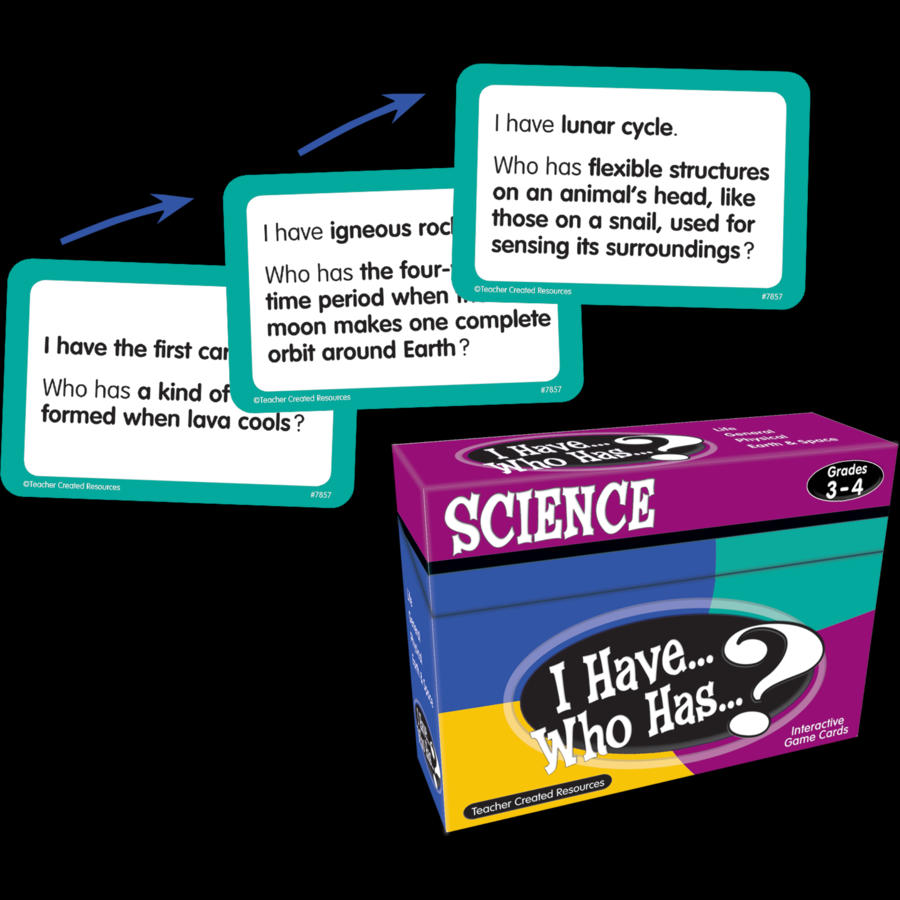 I Have…Who Has …?
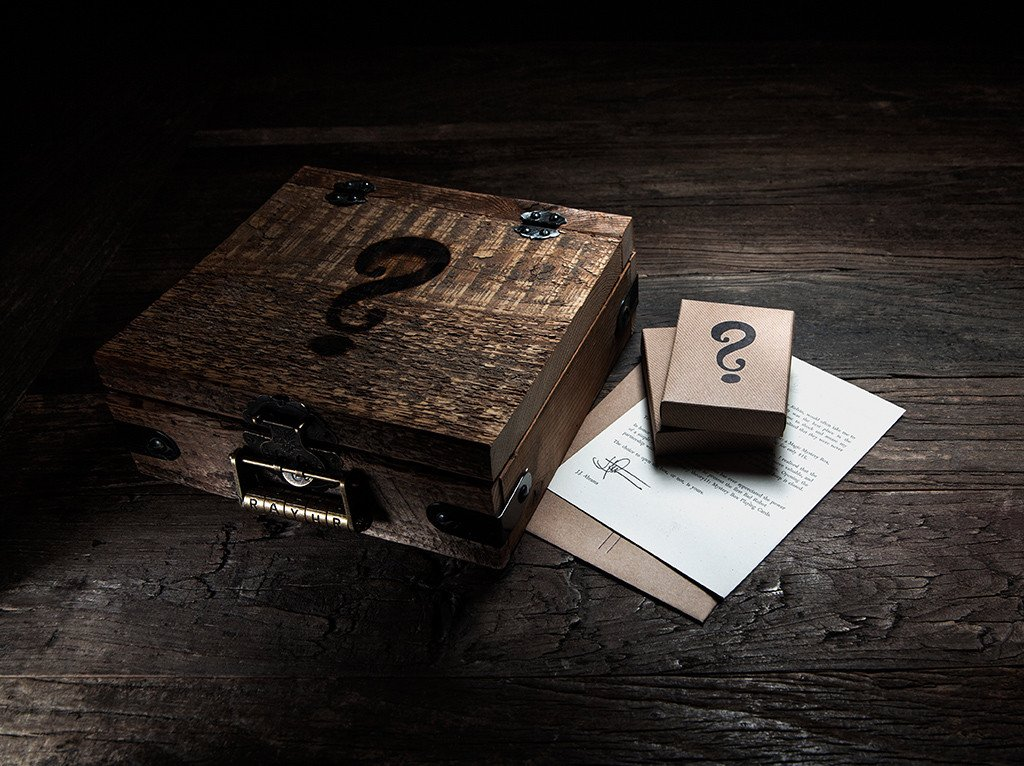 Mystery Entrepreneur
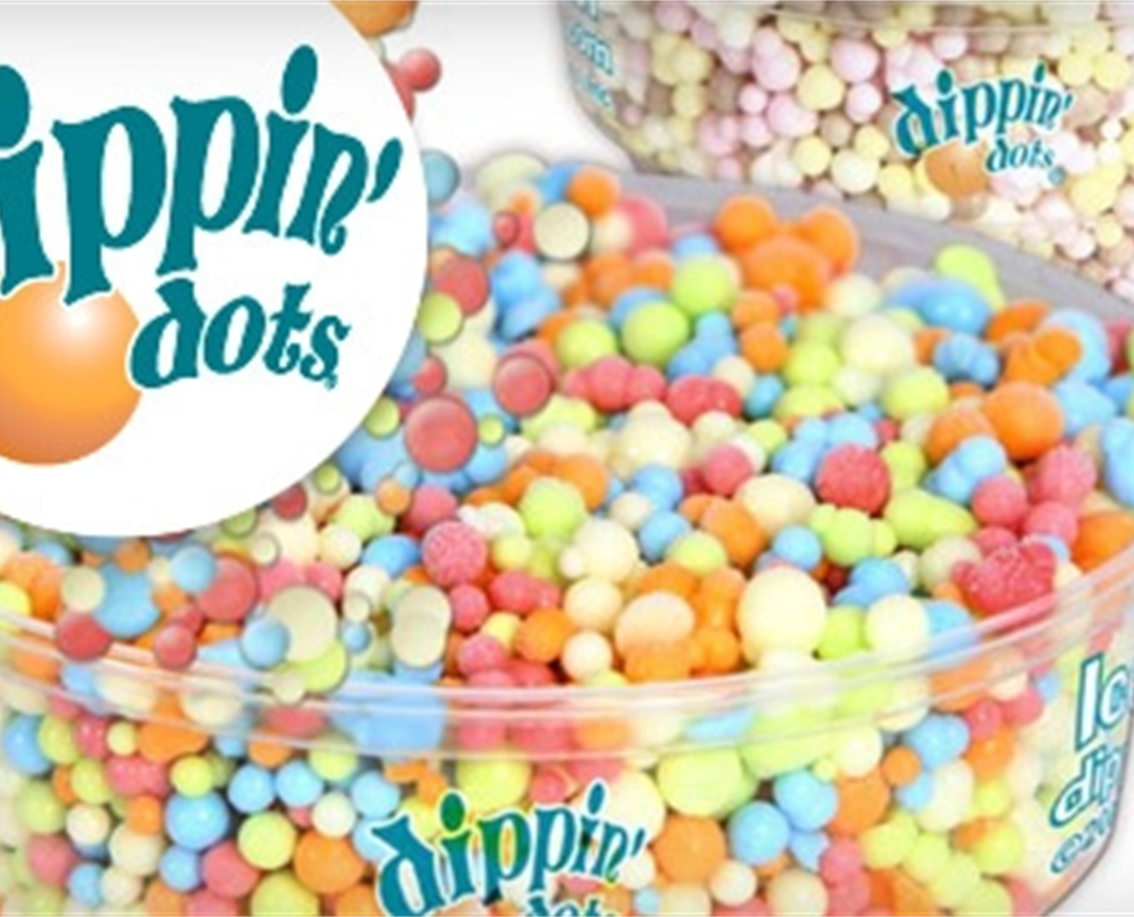 Ice Cream InnovatORS
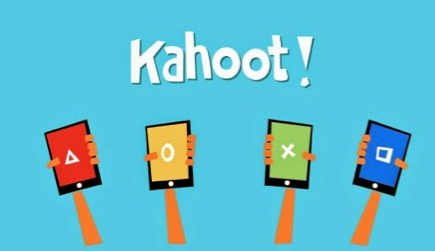 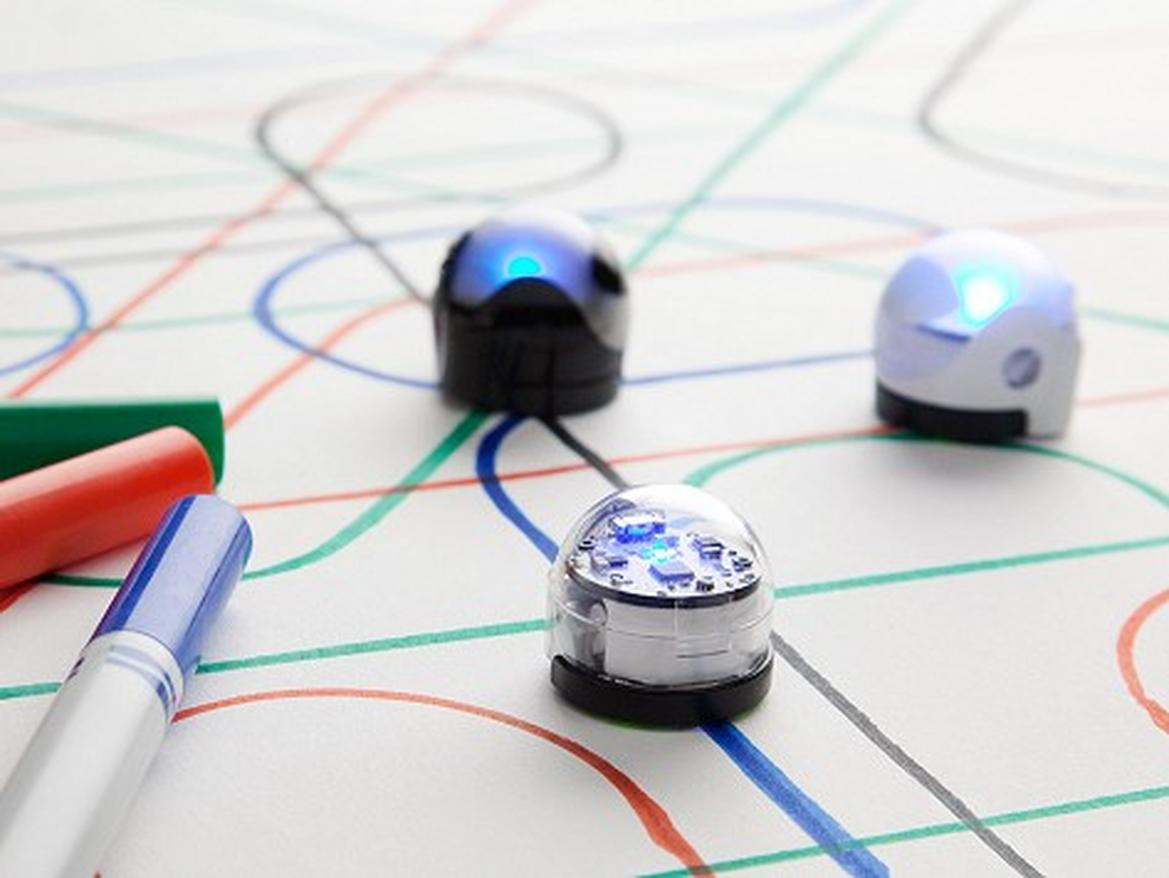 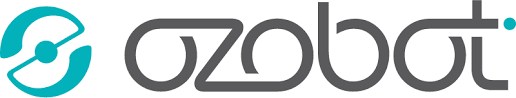 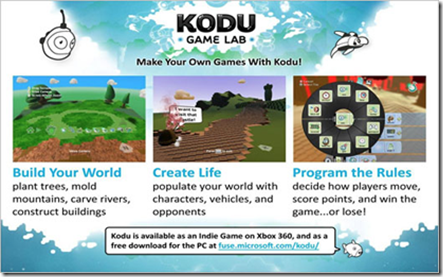 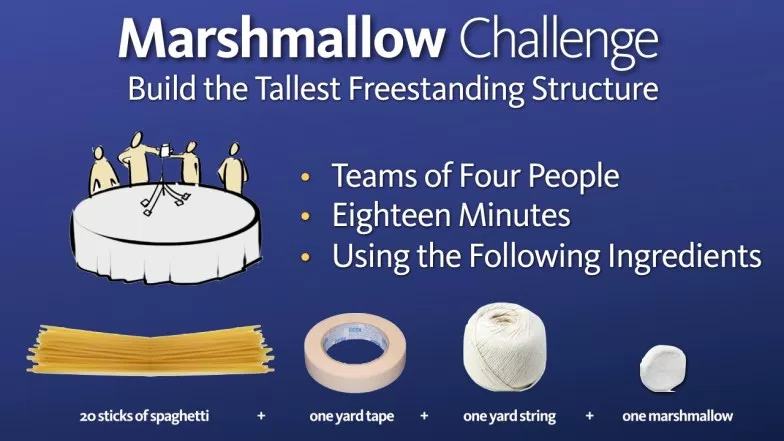 The Challenge
Build the Tallest Freestanding Structure: The winning team is the one that has the tallest structure measured from the table top surface to the top of the marshmallow. That means the structure cannot be suspended from a higher structure, like a chair, ceiling or chandelier.
The Entire Marshmallow must be on top: The entire marshmallow needs to be on the top of the structure. Cutting or eating part of the marshmallow disqualifies the team.
Use as Much or as Little of the Kit: The team can use as many or as few of the 20 spaghetti sticks, as much or as little of the string or tape. The team cannot use the paper bag as part of their structure.
Break up the Spaghetti, String or Tape: Teams are free to break the spaghetti, cut up the tape and string to create new structures.
The Challenge Lasts 18 minutes: Teams cannot hold on to the structure when the time runs out. Those touching or supporting the structure at the end of the exercise will be disqualified.
More FREE STEM Resources
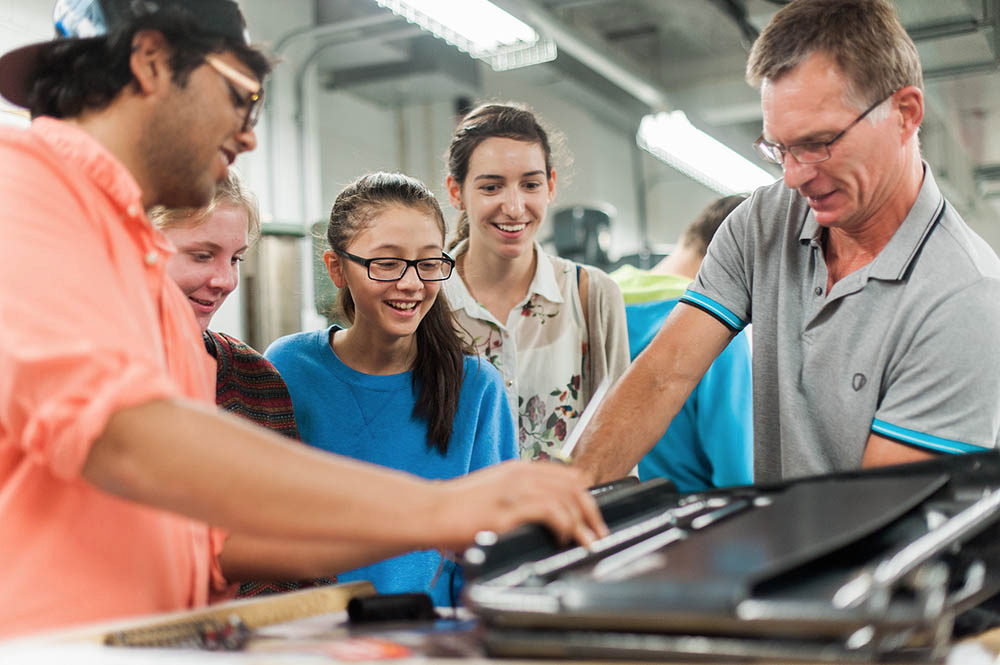 James Dyson Foundation
Ideas Box
Design Process Box
Engineering Box
Hot Wheels Speedometry
Math and science curriculum
Educational Innovations
PhysicQuest Kits
Swift Playgrounds App
Coding on the Ipad
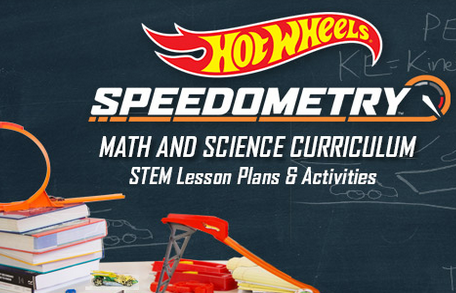 Creating a Makerspace
Funding Resources
Curricular Resources
Double the Donation
GoFundMe
How to Get Free Materials
National Arts and Humanities Youth Programs
The Big List of Grants and Resources
STEM Resources for Any Classroom
Cultivating Creators through Coding and STEAM
Defined STEM
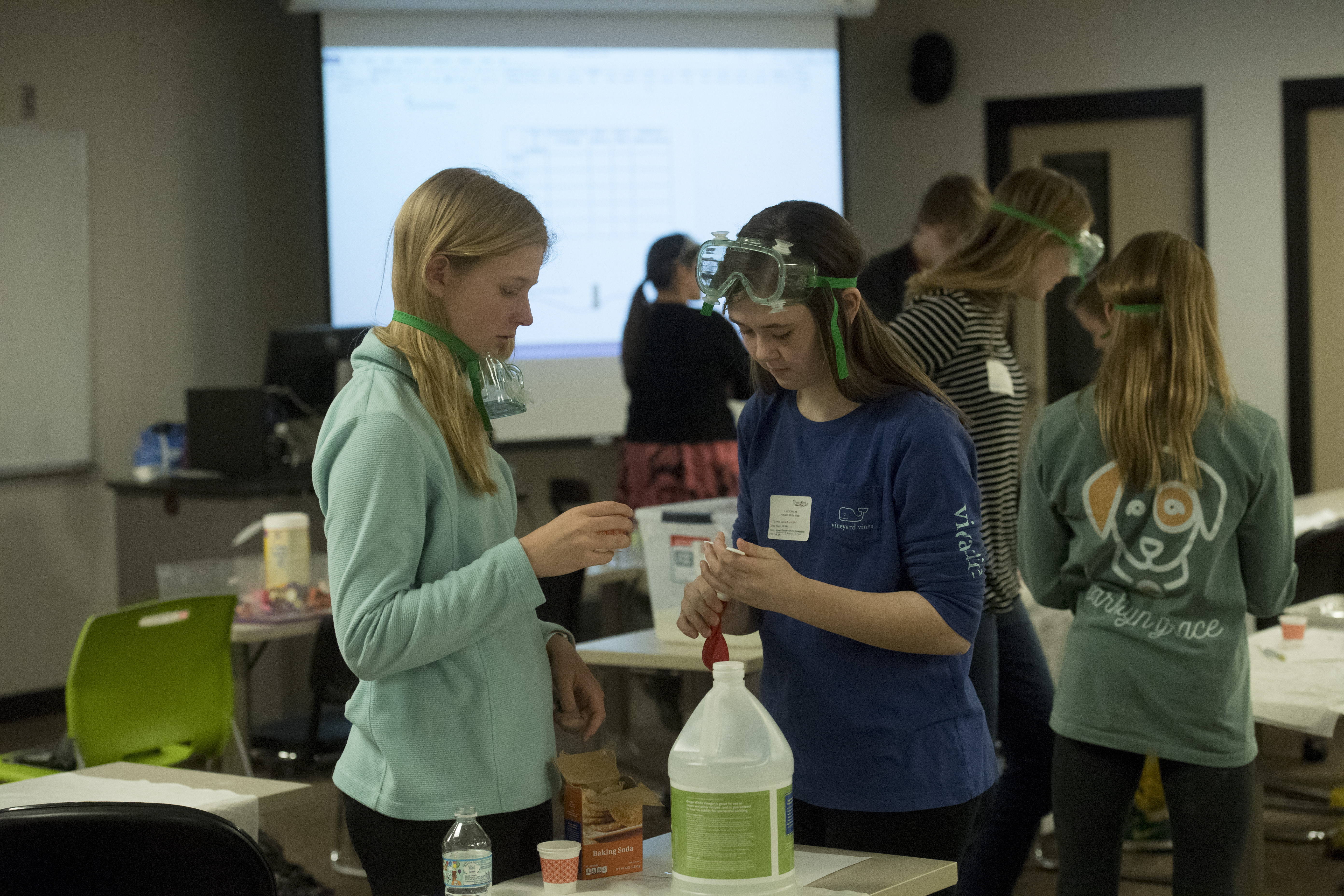 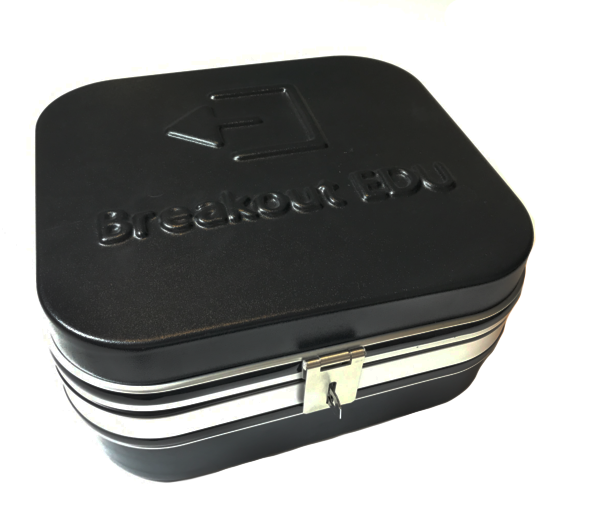 Breakout EDU
Questions, Comments, Ideas
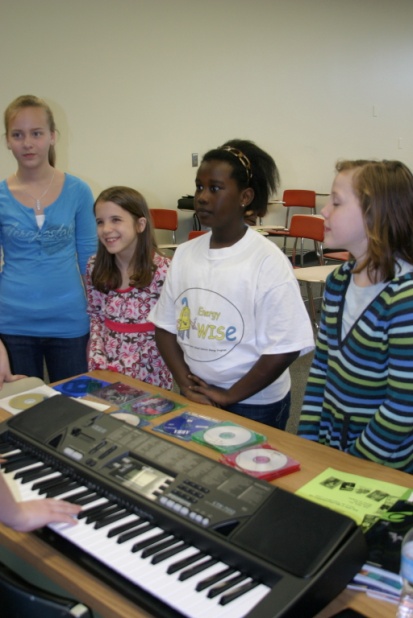 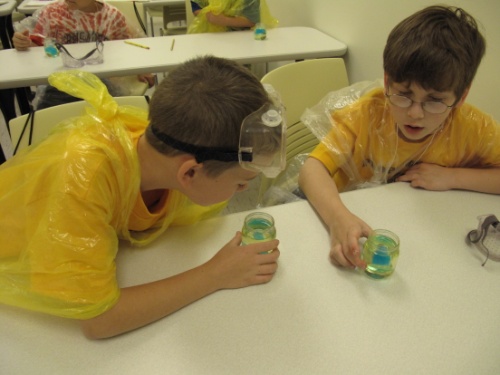 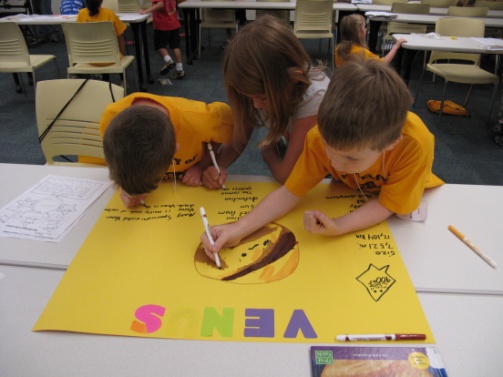 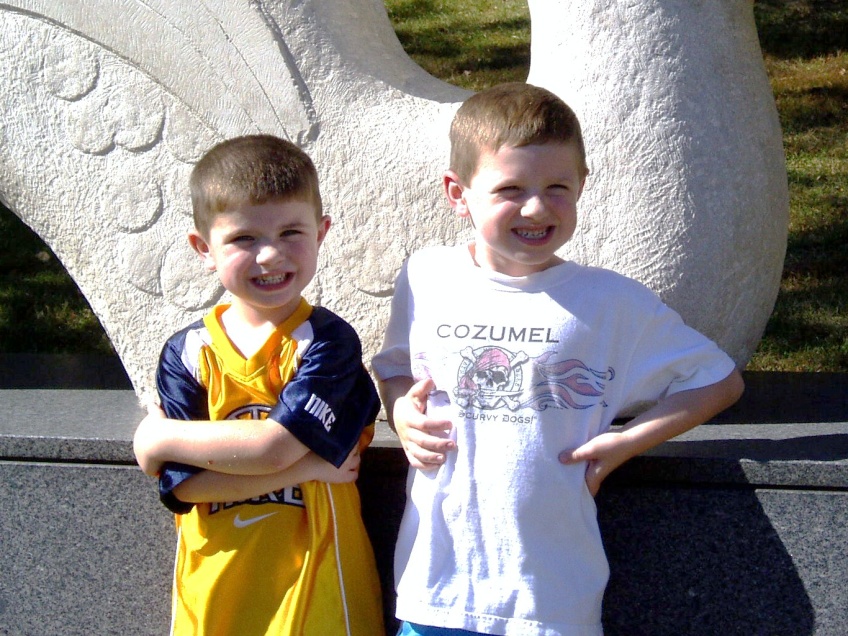 Kimberly P. Clayton-Code, PhD
Northern Kentucky University
codek@nku.edu
http://gifted.nku.edu